سيرۃالنبيﷺ
Seerah
Surah Al-Muddaththir
O you (Muhammad SAW) enveloped in garments! (1) Arise and warn! (2) And magnify your Lord (Allâh)!
Strife in the way of call
Three years of Private call
Early Converts
Khadijah  (wife)
Zaid bin Harithah (adobted son)
Ali ibn Talib (cousin)
Abu Bakr (best friend)

All of them accepted Islam on the very first day
The Quraishites learn about the Call
But they paid little attention to it, thinking Muhammad cannot be serious
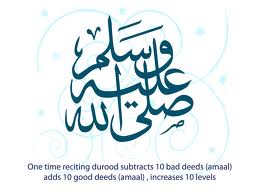 Open preaching
وَأَنذِرۡ عَشِيرَتَكَ ٱلۡأَقۡرَبِينَ
And warn your tribe of near kindred (surah Ash shuaara)
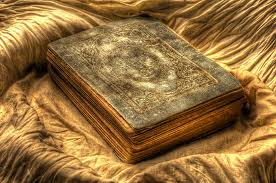 Open Preaching
In obedience to Allâh’s Commands, Prophet Muhammad called his kinsmen of Bani Hashim with a group of Bani Al-Muttalib The audience counted forty-five men.
Abu lahab took charge of conversation and did not let prophet speak
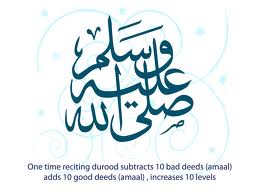 Prophet invited them to another meeting and managed to secure audience. He then stood up and delivered a short speech explaining his motive behind invitation.
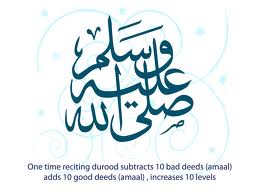 Abu Talib responded positively and offered his help but decided not leave the religion of his forefathers
Abu Lahab then, warned them of swear consequences
On Mount As-Safa
he stood up on Mount As-Safa and called out loudly: “O Sabahah!”
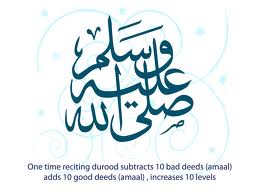 First Open Call
When good number of people gathered, he called them to testify to:
 Oneness of Allâh 
 Believe in his Messenger ship 
 The Day of Resurrection
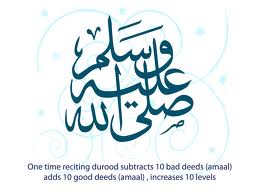 Abu Lahab promptly responded: "Perish you all the day! Have you summoned us for such a thing?" The verses were immediately revealed on that occasion
تَبَّتۡ يَدَآ أَبِى لَهَبٍ۬ وَتَبَّ
Perish the two hands of Abu Lahab, and perish he!
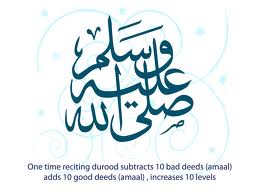 Shouting the Truth and the Polytheists’ Reaction
Prophet started preaching openly to individuals and in the gatherings
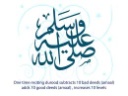 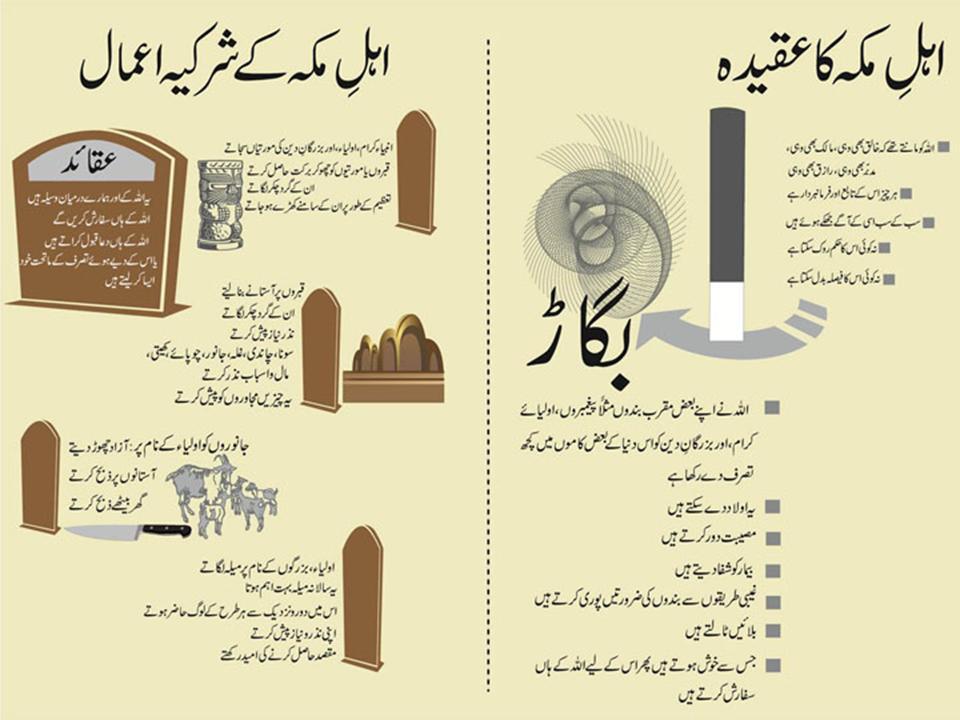 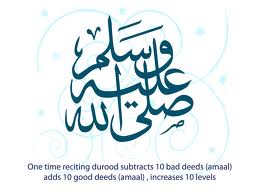 He started praying right in front of their eyes
    In the courtyard of Kaabah
Reciting ayahs of Quran in loud voice
Condemning superstitious practice of idolatry 
Rejecting them as medium between Allaah and His men.
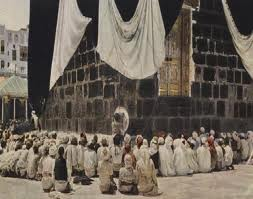 People listened, understood and accepted
People heard, rejected and decided to put a stop
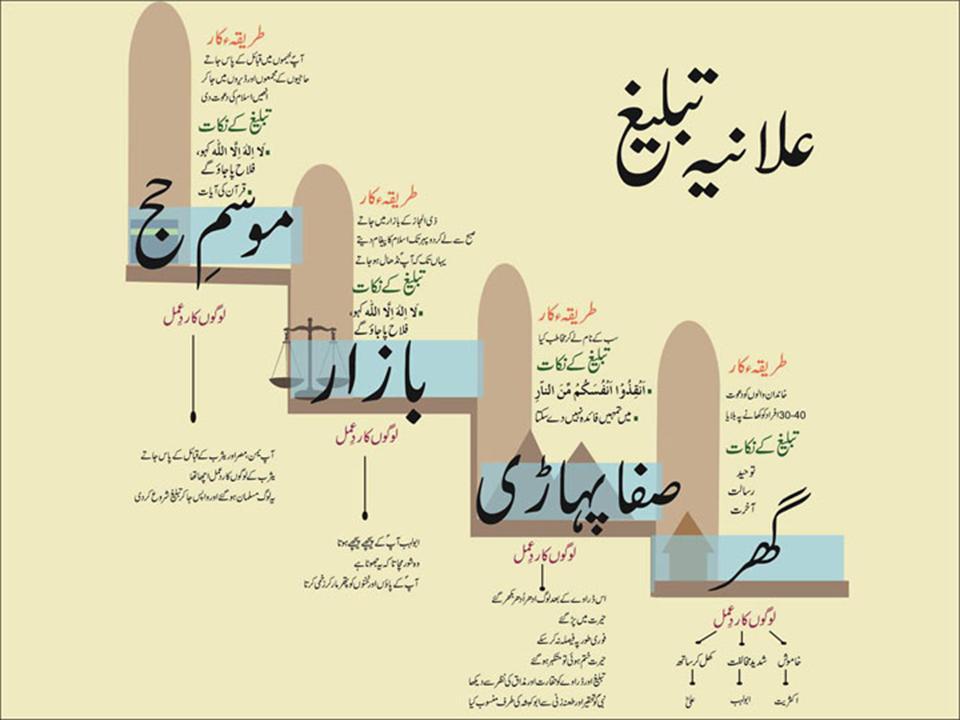 An Advisory Council to hinder Pilgrims from Muhammad’s Call
To stop pilgrims from listening to Muhammad they discussed the matter with Al-Waleed bin Al-Mugheerah and suggested to proclaim prophet to be
 Kahin, i.e., soothsayer
Majnun or Madman i.e., possessed by jinn
Poet 
Magician
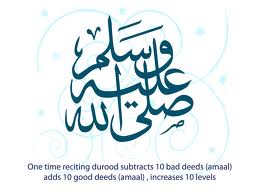 In the end they decided to spread the news of Muhammad practicing witchcraft
They agreed to propagate him as a magician so powerful and commanding in his art that he would successfully alienate son from father, man from his brother, wife from her husband and man from his clan.
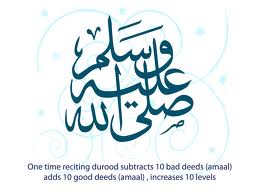 Prophet Muhammad was irrepressible
Prophet went to the people who gathered during hajj season, following them to their camps inviting them to Allah.
Abu Lahab followed him everywhere, crying out loud, “do not listen to this man for he is a liar”
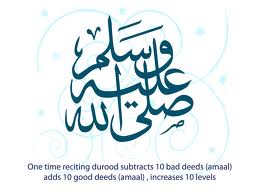 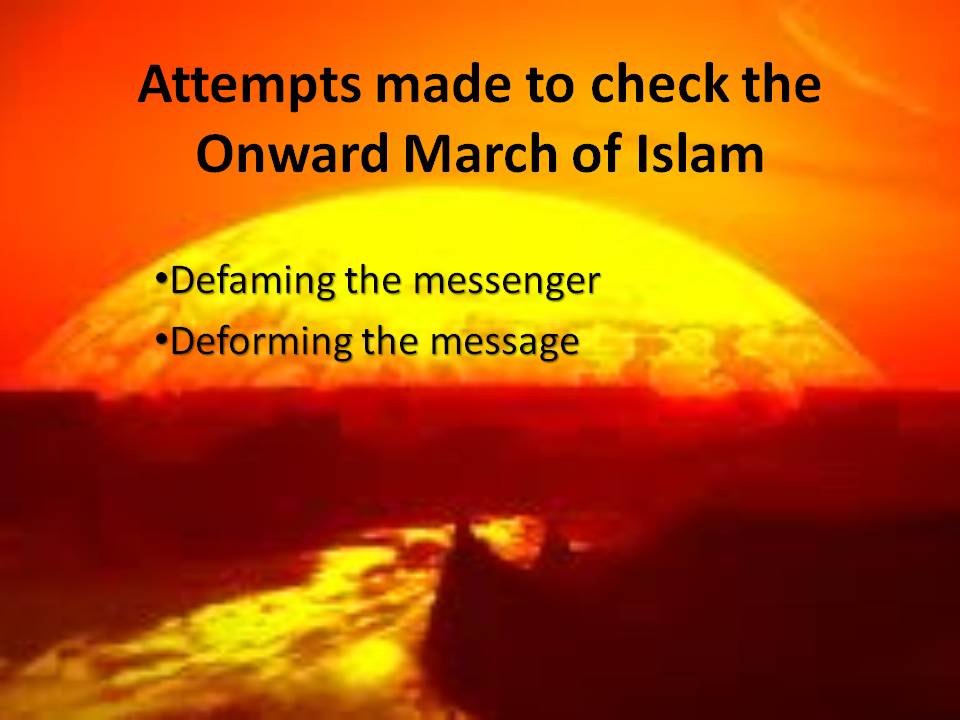 Nevertheless, Muhammad managed to create a stir in the whole area, and even to convince a few people to accept his Call
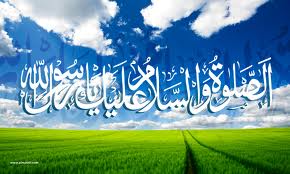 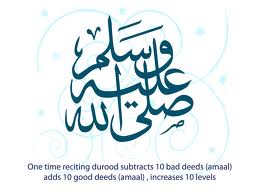 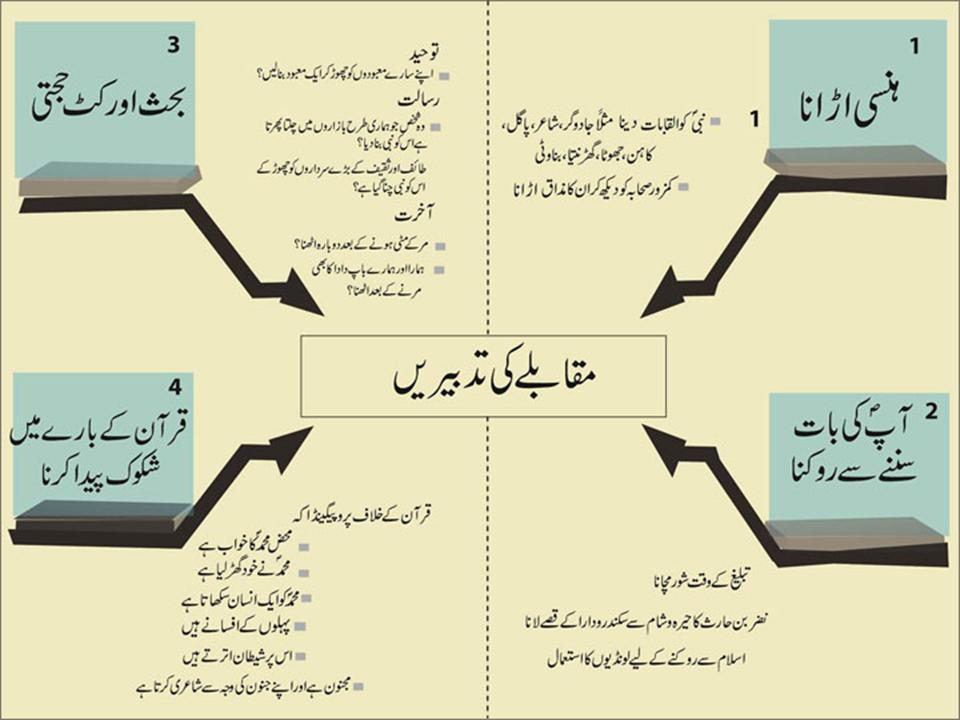 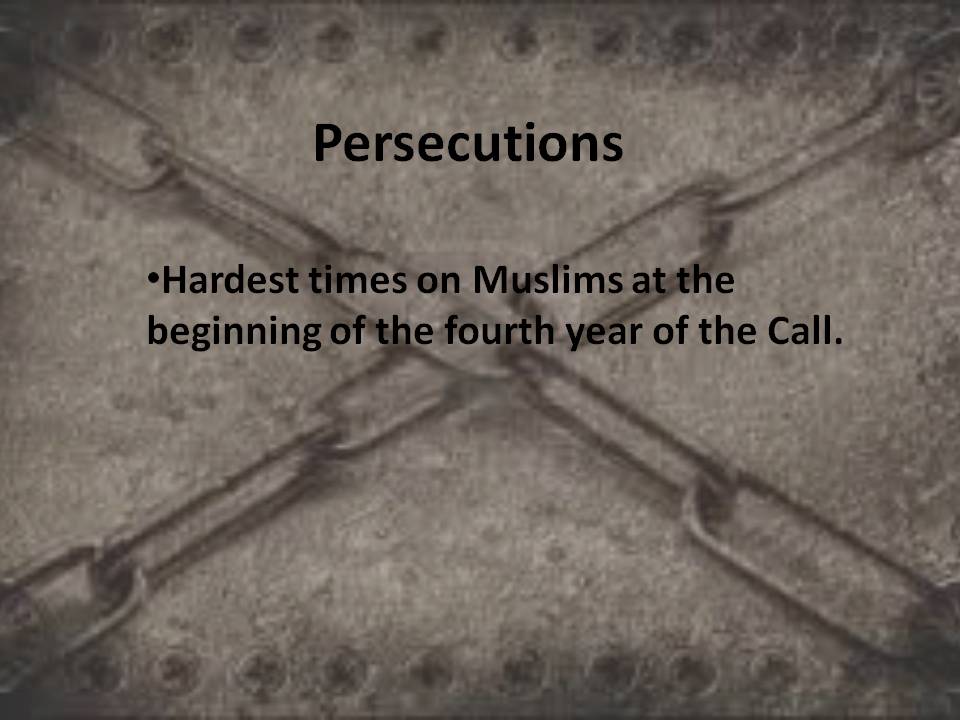 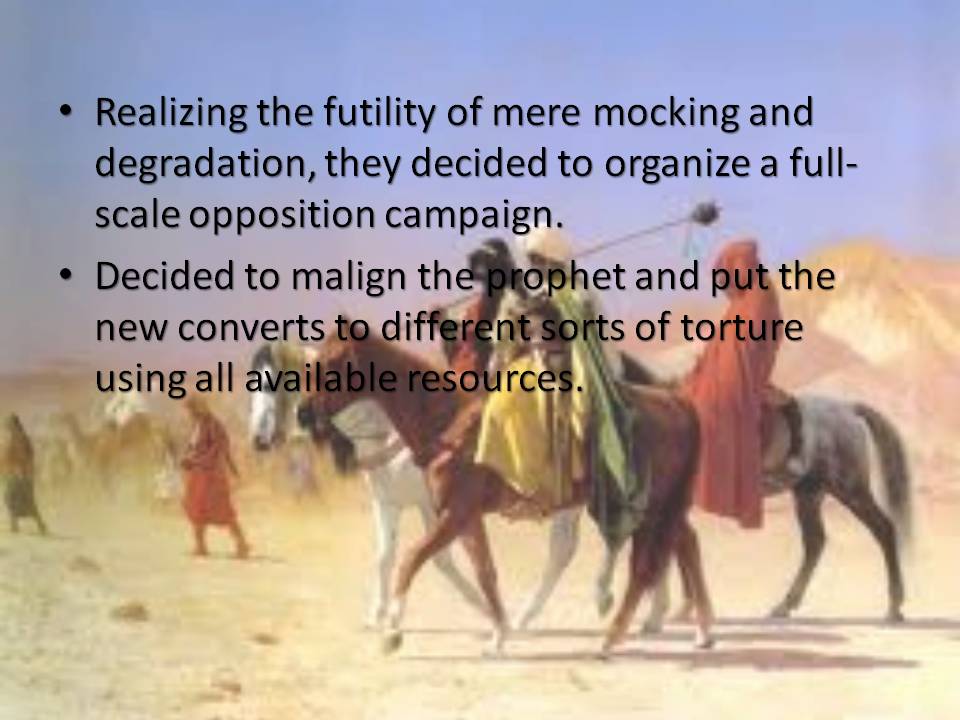 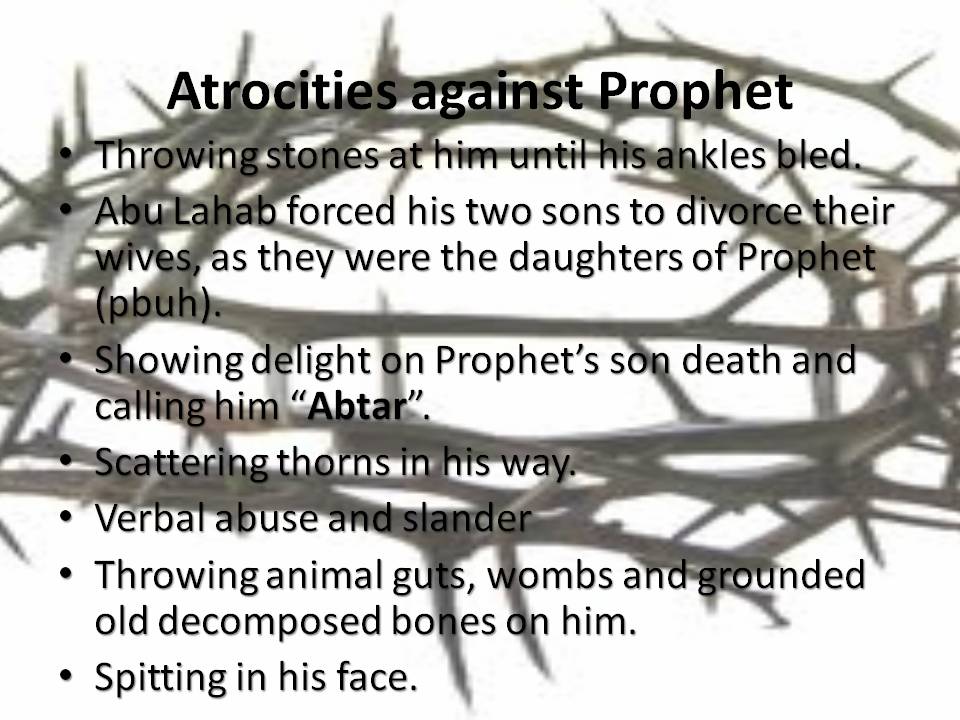 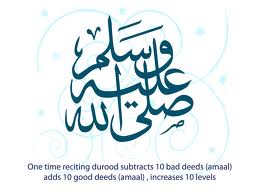 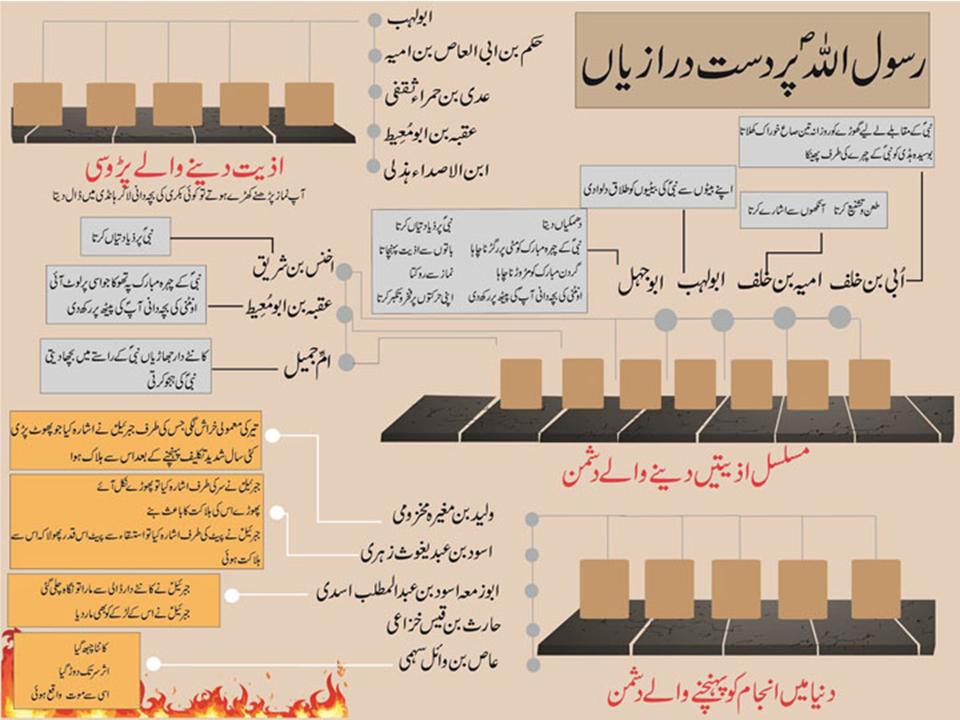